AlleleDB Figure Pack
1
[Speaker Notes: Allelic != allele-specific]
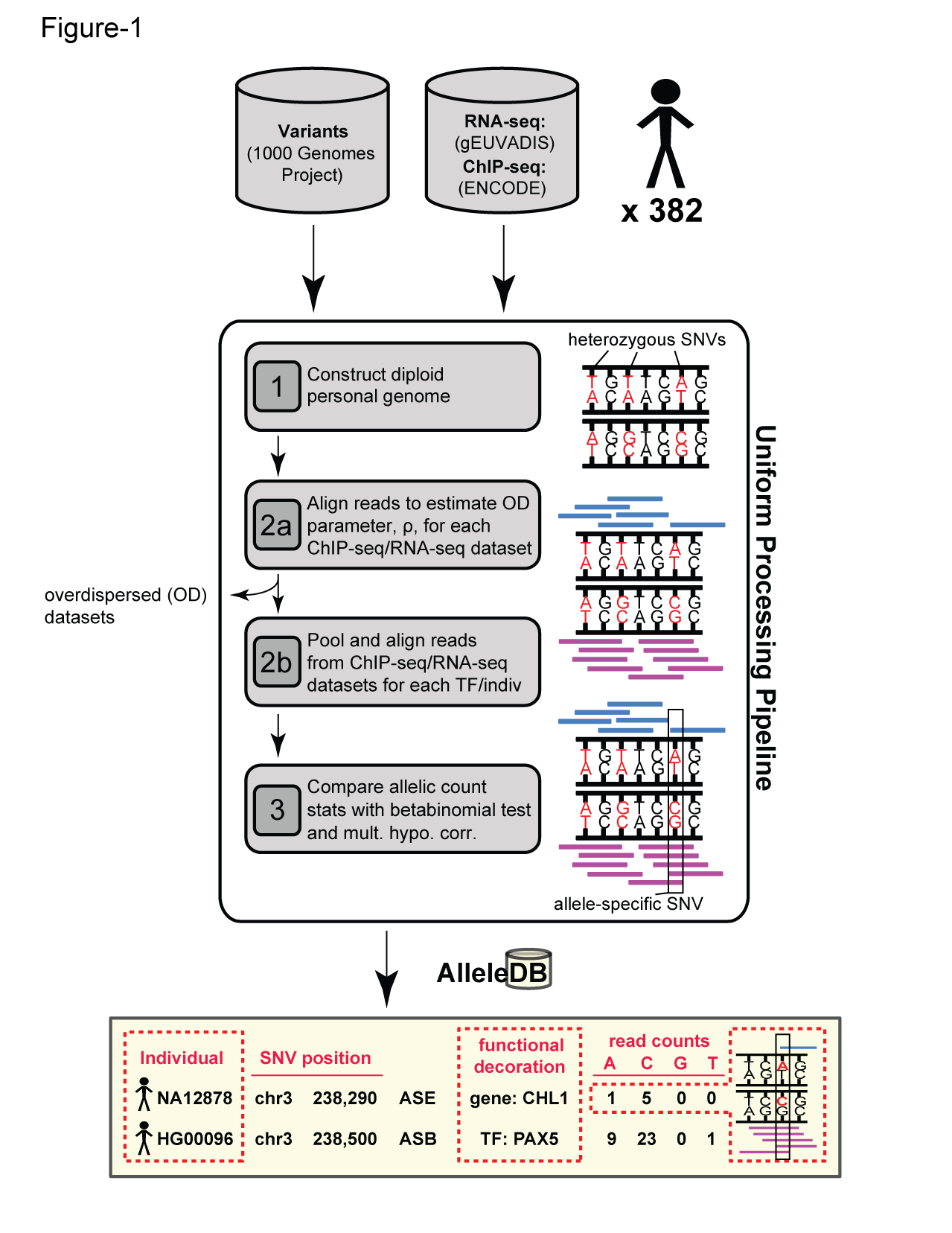 Figure 1. Workflow for uniform processing of data from 382 individuals and construction of AlleleDB.
2
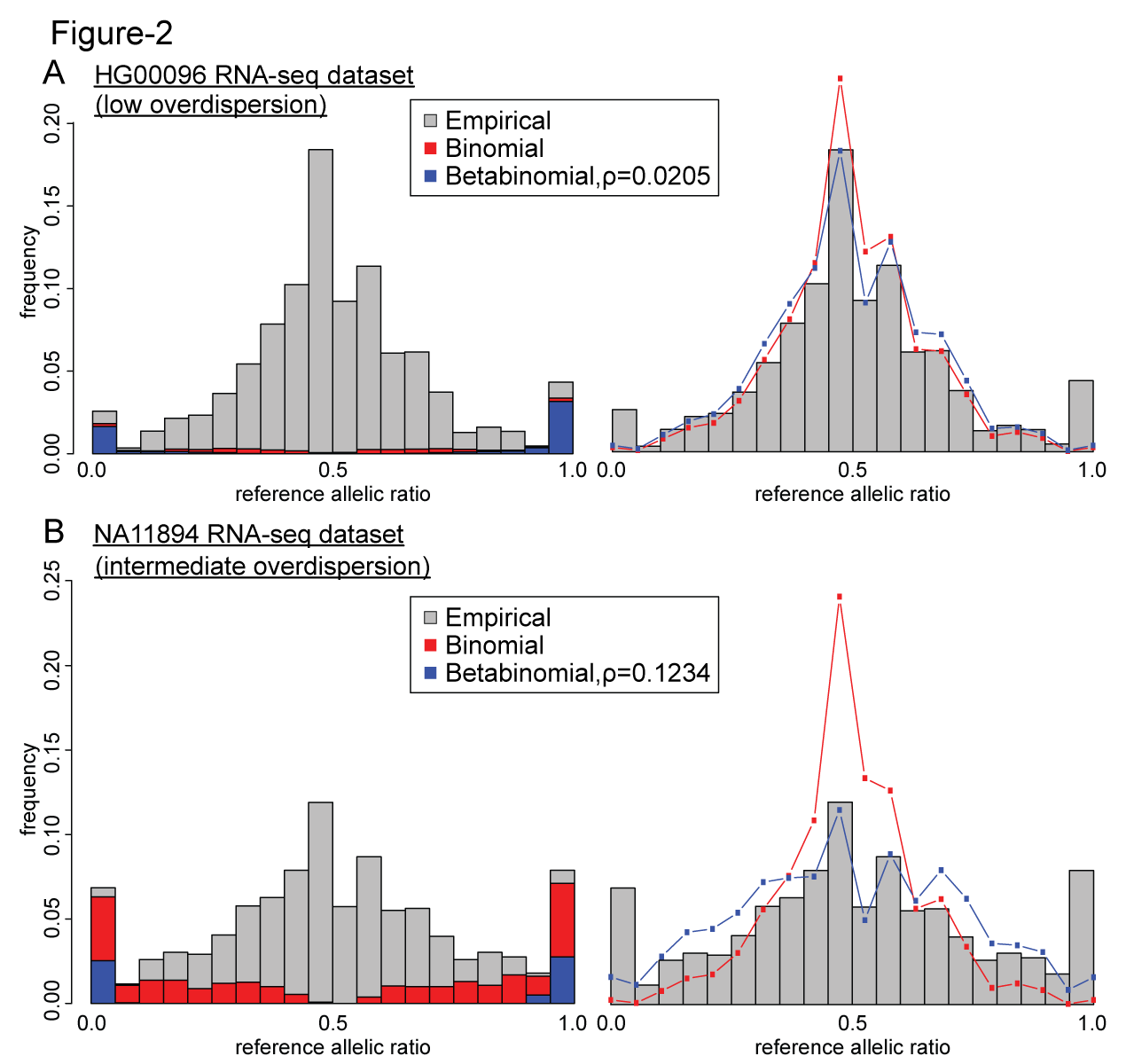 Figure 2. Comparing the effects of the binomial and beta-binomial tests in datasets with low and intermediate level of overdispersion.
3
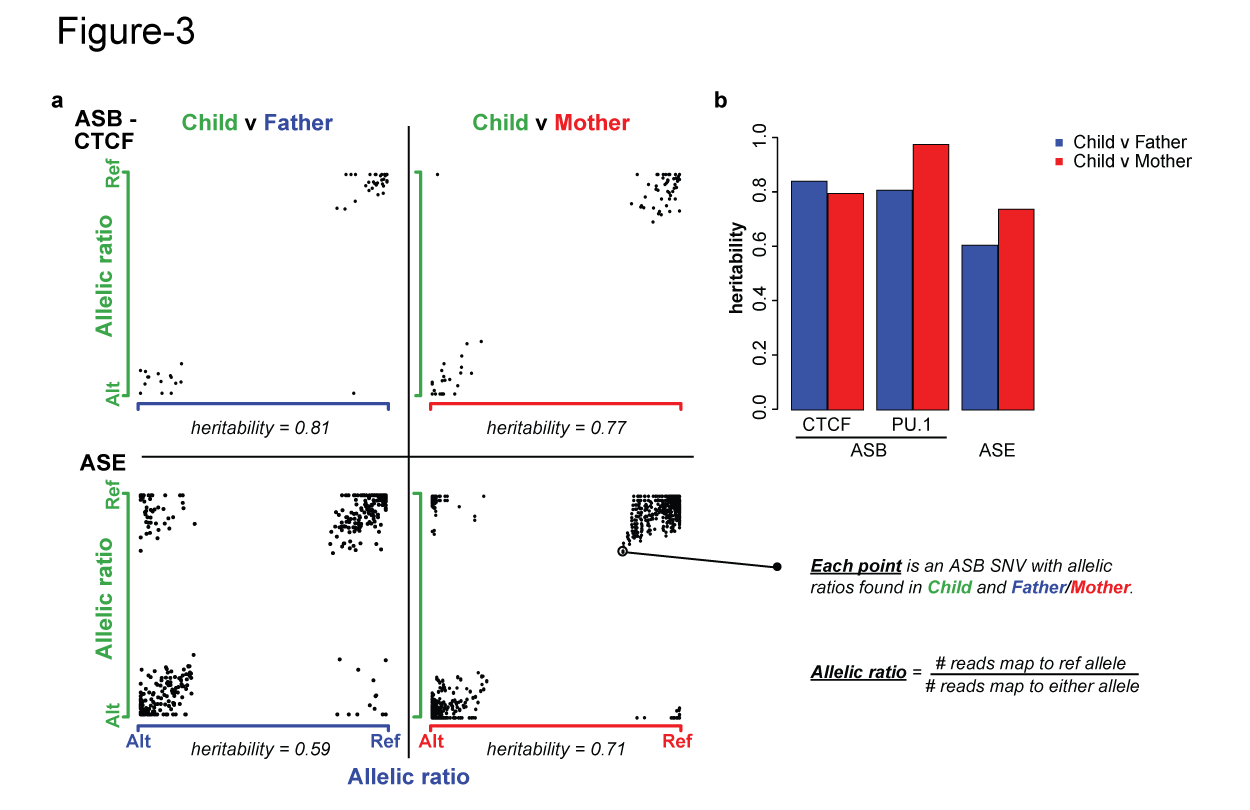 Figure 3. Inheritance of allele-specific behavior.
4
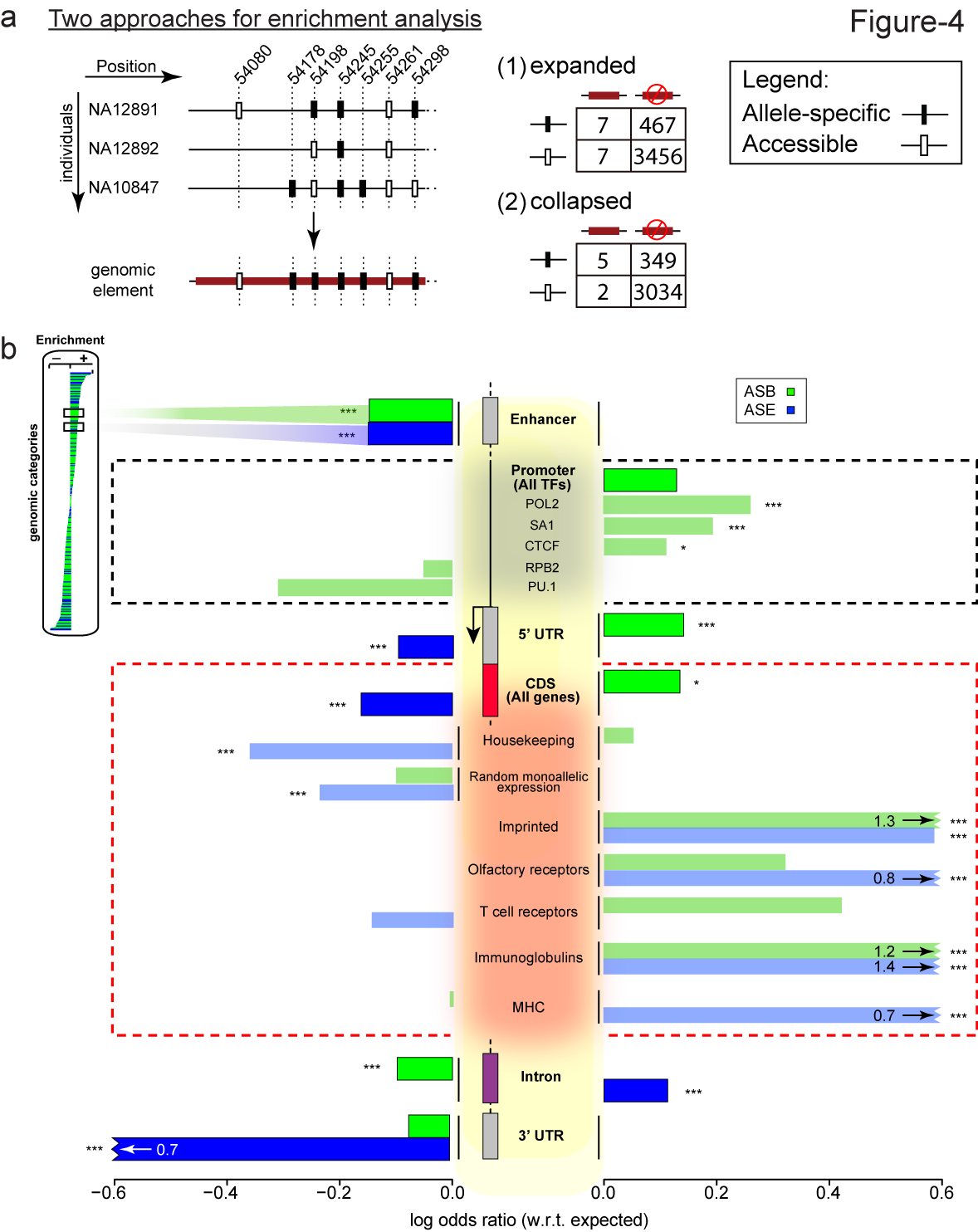 Figure 4. (a) 2 approaches to enrichment analysis (b) Some genomic regions are more inclined to allele-specific regulation. (expanded)
5
[Speaker Notes: Bonferonni corrected p]
Figure 5. Visualization ASB and ASE in ZNF331 (chr19, position 54,041,333-54,083,523) in AlleleDB
6
[Speaker Notes: (54,041,333-54,083,523)]
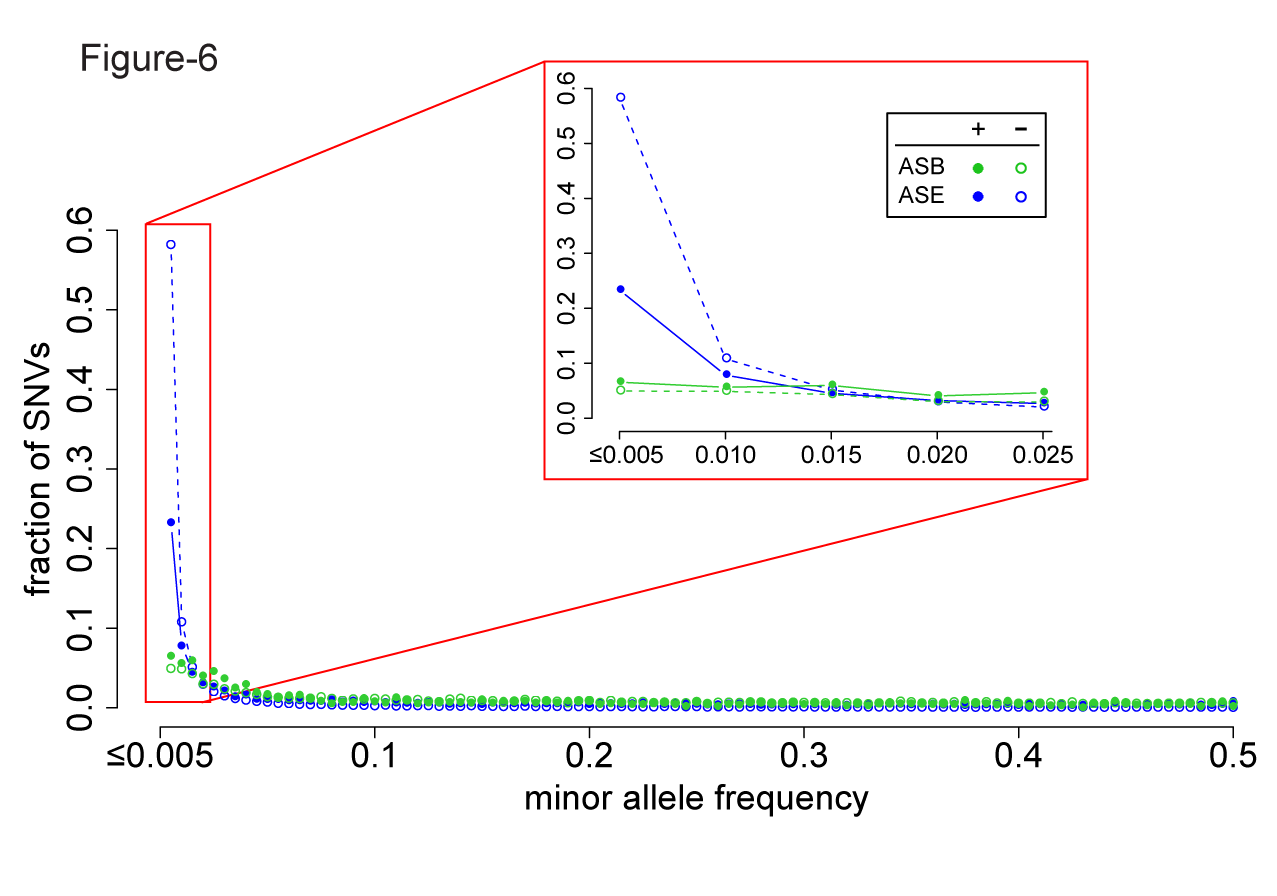 Figure 6. A considerable fraction of AS variants are rare but do not form the majority. Lesser proportion of ASE SNVs than non-ASE SNVs are rare, suggesting less selective constraints in ASE SNVs.
7
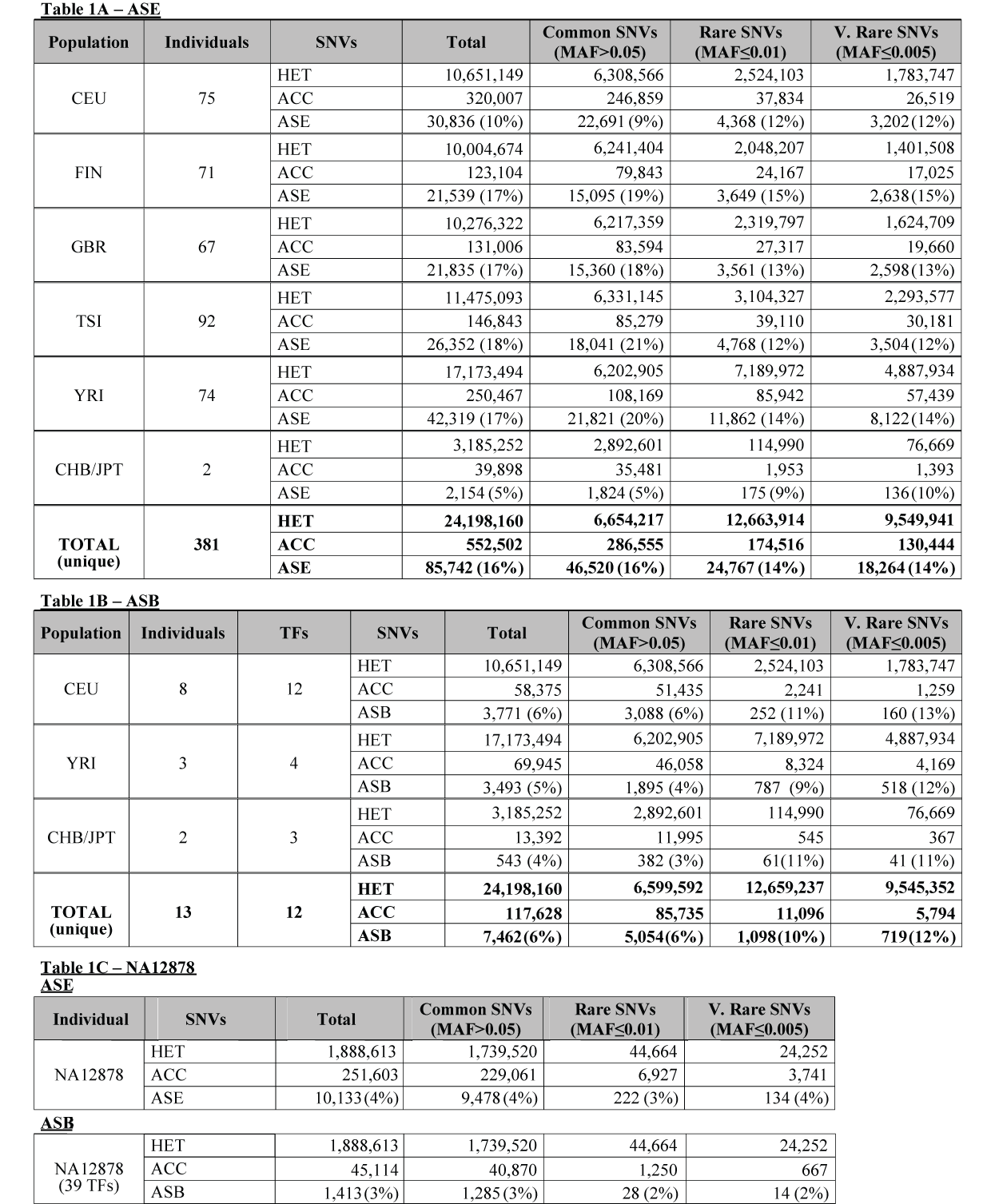 Table 1.
8
Supplementary Figure 1
Figure 5. Some genomic regions are more susceptible to allele-specific regulation (collapsed/unique SNVs).
9
Supplementary Table 1Inconsistencies in the original eight studies
10
[Speaker Notes: Add a row that says AlleleDB where everything is the same
Dup reads (RNA-seq/ChIP-seq)]
Supplementary Table 2Flagging of individual datasets
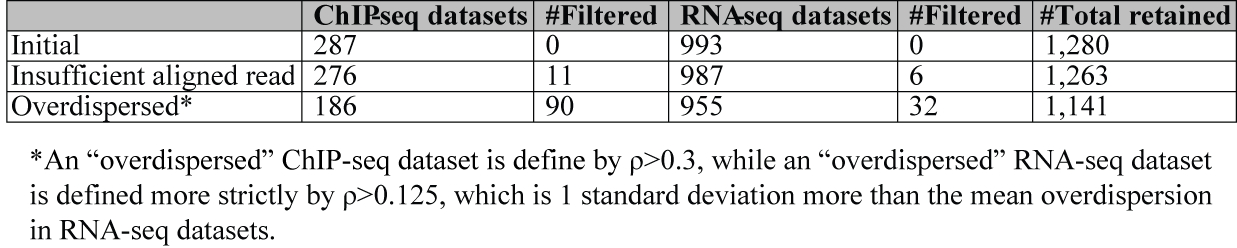 11
Supplementary Table 3Allelic inheritance
12
[Speaker Notes: # sNVs]
Supplementary File 1708 unique non-coding categories, gene elements, enhancers
ASB, ASE and AS, with Bonferroni-corrected p values
13
Supplementary File 219,257 genes and MAE categories
ASB, ASE and AS, with Bonferroni-corrected p values
14
Supplementary File 3ASB SNVs of 44 TFs in promoters
ASB, ASE and AS, with Bonferroni-corrected p values
15
Supplementary File 4ASB SNVs in TF motifs
16
Supplementary File 5R Pseudocode for bisection method to estimate overdispersion parameter
17
Supplementary File 6 More confident set
18